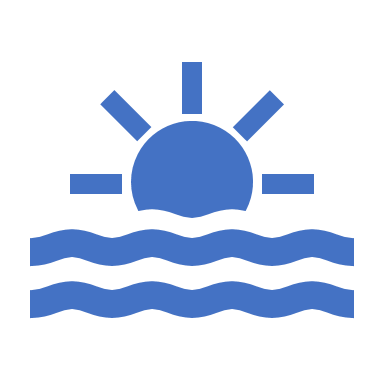 Climate
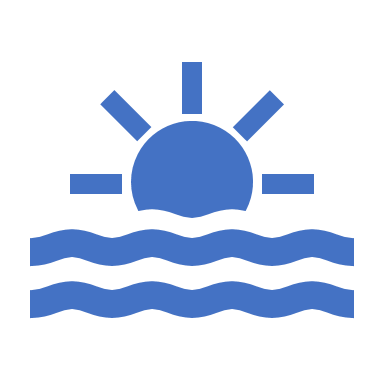 Chapter 14
Main idea: climate is affected by several factors including latitude and elevation
Section 1: Defining Climate
Weather vs. Climate
It’s rainy and warm today!
Weather!

Greensboro has 4 seasons with a moderate amount of rain and wind.
Climate!

Normal: the standard value for a location
Factors that affect climate
Latitude
Recall that different parts of the world receive different amounts of solar radiation
The area between 23.5 degrees S and 23.5 degrees N is known as the tropics. 
These areas receive the most amount of solar radiation
The temperate regions are located between 23.5 degrees and 66.5 degrees N and S.
The polar zones are locations from 66.5 degrees to the North and South poles, respectively.
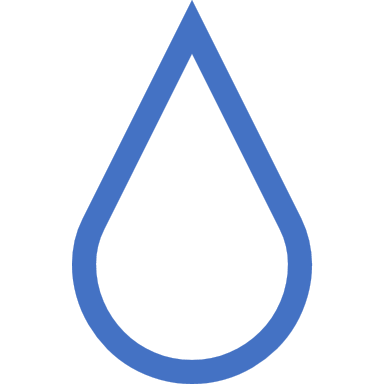 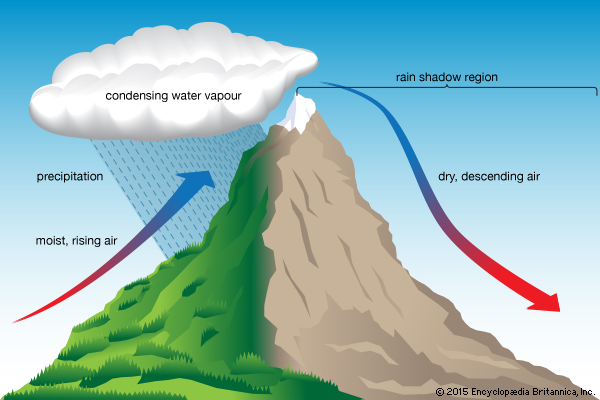 Large bodies of water heat up and cool down slower than land
Deserts are common on leeward side of the mountain. Why?
Air rises up one side of the mountain due to orographic lifting.
Rising air cools, condenses, and falls as moisture.
This is the windward side of the mountain; usually wet and cold.
On the opposite side, the leeward side, the air is drier and warmer.
Topographic Effects
Climate Factors: Air Masses
What were the 5 types of air mases that we talked about?
Maritime Tropical
Maritime Polar
Arctic
Continental Tropical
Continental Polar
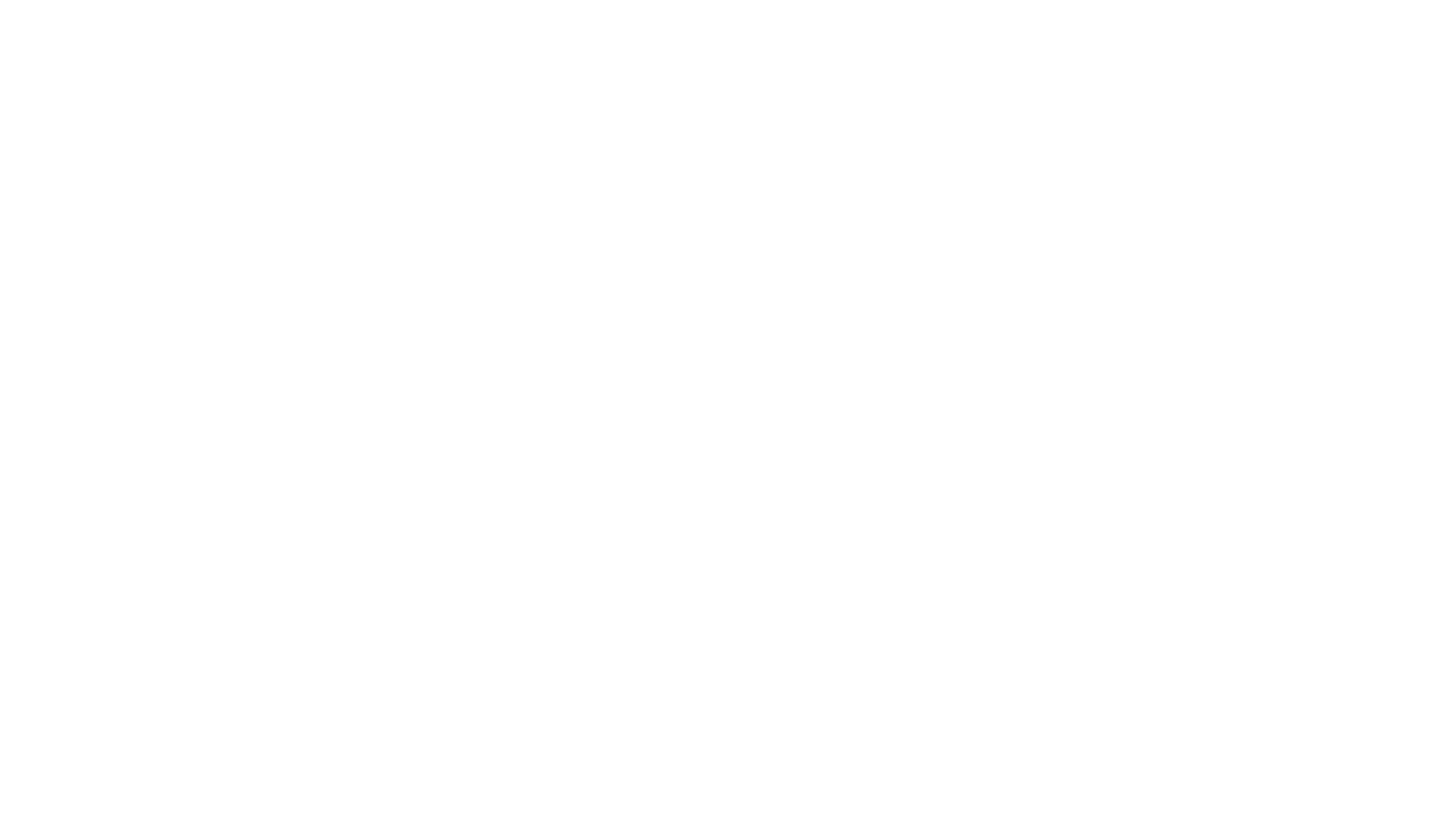 13.2: Climate Classification
Koppen Classification System: a system used for climates that is based on average monthly values of temperature and precipitation. 

Tropical Climates: Constant high temperatures; Up to 600 cm of rain; Dramatic vegetation and high biodiversity

Dry Climates: Dry (arid or semi-arid); cT air mass dominates; Low precipitation; Vegetation is scarce

Mild Climates: The North Atlantic (Gulf Stream); Marine West Coast; Mediterranean 

Continental Climates: Clashing tropical and polar air masses; Rapid, violent changes in weather; Summer and winter temps can be extreme

Polar Climates:  Tundra; very cold no trees, little precipitation.
Microclimates
13.3: Climatic Changes
Earth’s Orbit, Tilt, and Wobble
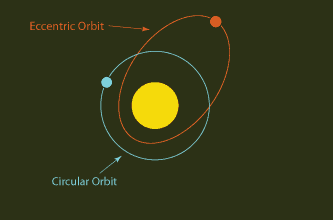 Orbit: Scientists speculate that a more elliptical/eccentric orbit around the Sun could produce significant changes in Earth’s climate.
Tilt: If the angle of the tilt of the Earth is increased, the temperature changes would increase… and vice versa. 
Wobble: Earth’s wobbling could cause it to shift focus from North Star Polaris to Vega star. This would cause colder winters.
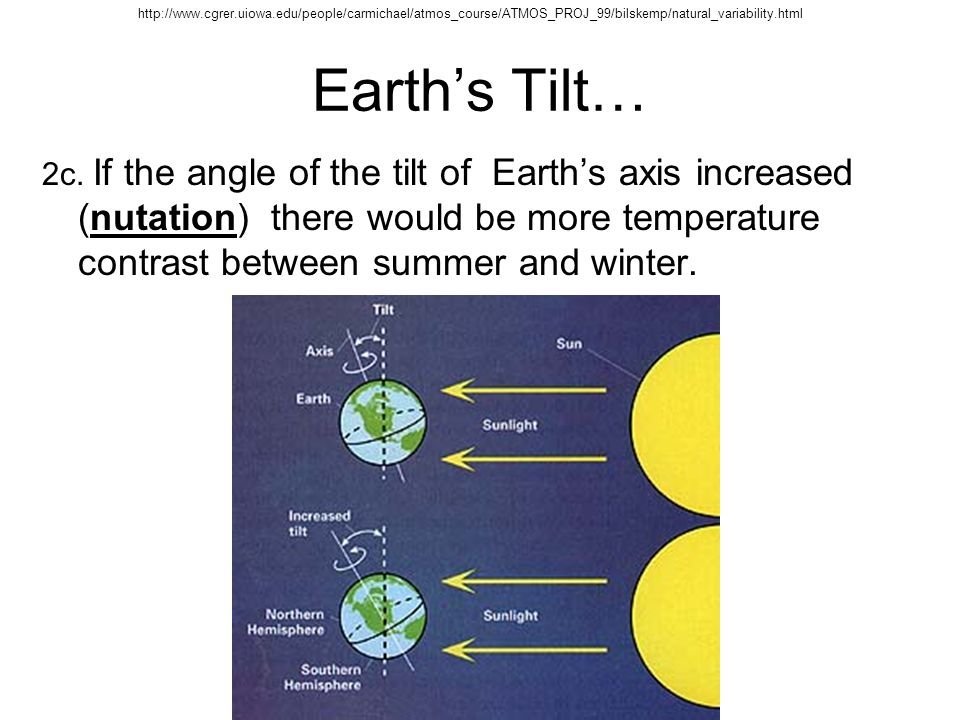 [Speaker Notes: 1) Notice how much closed the Earth gets to the Sun.]
13.4: Impact of Human Activities